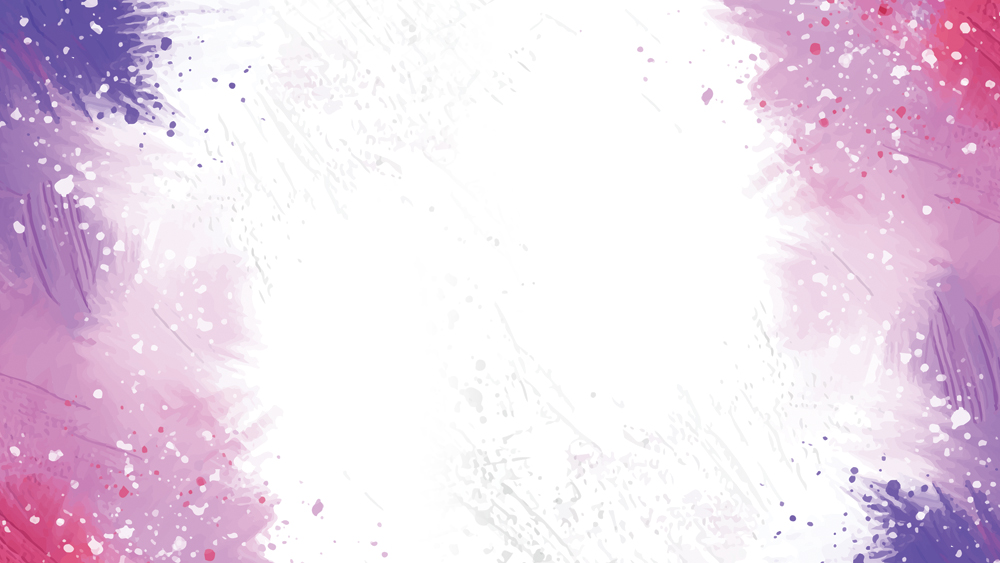 LOGO
FREE PPT TEMPLATES
Insert the Subtitle of Your Presentation
XX.XX.20XX
Report ：freeppt7.com
行业PPT模板http://www.1ppt.com/hangye/
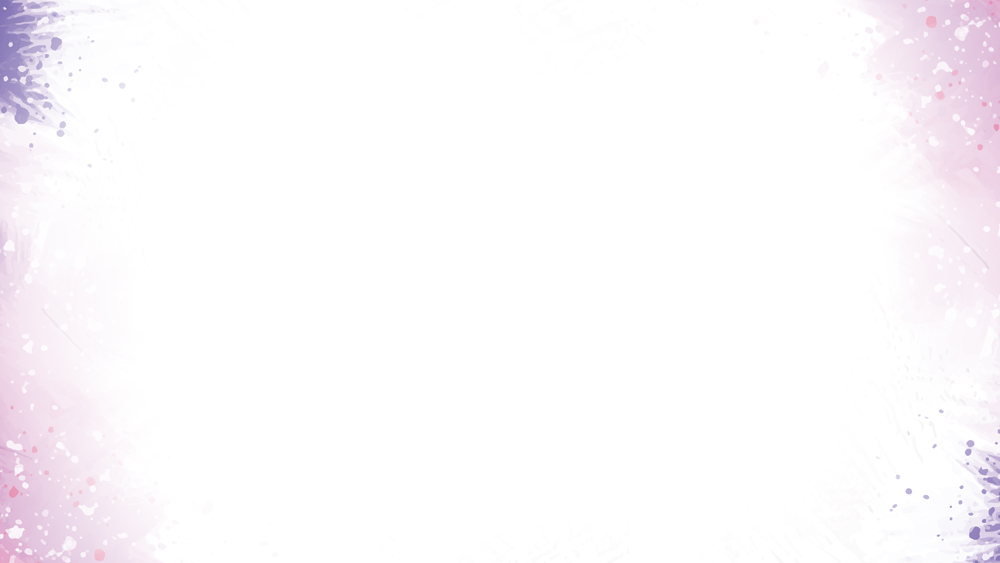 CONTENT
Add title text
Add title text
Add title text
Add title text
01
Click here to add content, content to match the title.
Click here to add content, content to match the title.
Click here to add content, content to match the title.
Click here to add content, content to match the title.
02
03
04
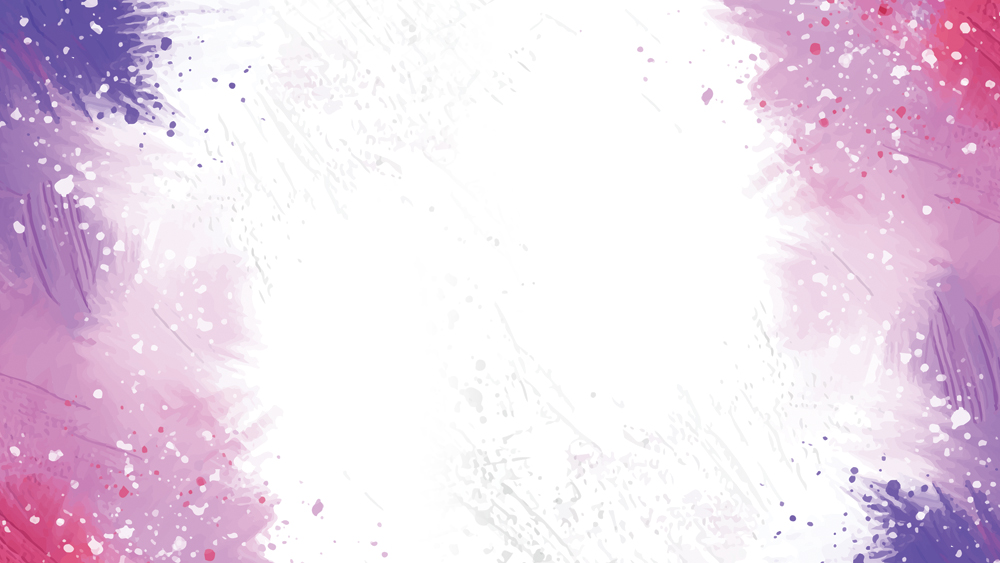 01
Add title text
Add title text
Add title text
Add title text
Add title text
Add title text
ADD RELATED TITLE WORDS
Add title text
Click here to add content, content to match the title.
Add title text
Add title text
Click here to add content, content to match the title.
Click here to add content, content to match the title.
Add title text
ADD RELATED TITLE WORDS
Add title text
Add title text
Add title text
Add title text
Add title text
Add title text
Click here to add content, content to match the title.
Click here to add content, content to match the title.
Click here to add content, content to match the title.
Click here to add content, content to match the title.
Click here to add content, content to match the title.
Click here to add content, content to match the title.
Add
Title text
项目产生的背景
Add title text
ADD RELATED TITLE WORDS
Add title text
Click here to add content, content to match the title.
Click here to add content, content to match the title.
Add title text
Click here to add content, content to match the title.
Add title text
Click here to add content, content to match the title.
Add title text
ADD RELATED TITLE WORDS
Add title text
Add title text
Add title text
Add title text
Add title text
40%
80%
60%
80%
90%
Add title text
Click here to add text content, such as keywords, some brief introductions, etc.
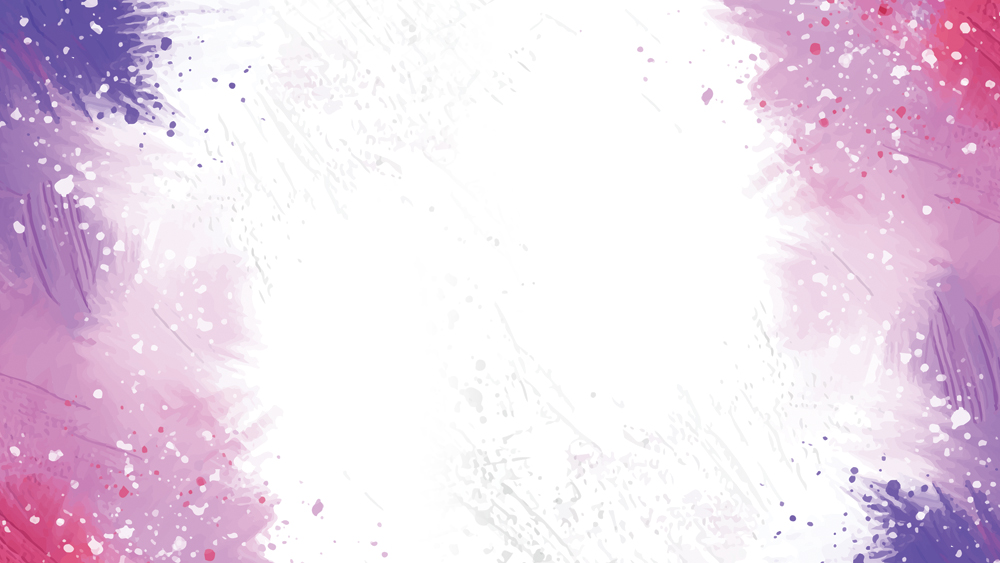 02
Add title text
Add title text
Add title text
Add title text
Add title text
Add title text
ADD RELATED TITLE WORDS
Add title text
Click here to add content, content to match the title.
Add title text
Click here to add content, content to match the title.
Add title text
Click here to add content, content to match the title.
Title
Title
Title
Title
Title
Add title text
Click here to add content, content to match the title.
Add title text
Click here to add content, content to match the title.
Add title text
ADD RELATED TITLE WORDS
Add title text
Add title text
Click here to add content, content to match the title.
Click here to add content, content to match the title.
Add title text
Add title text
Click here to add content, content to match the title.
Click here to add content, content to match the title.
Add title text
Add title text
Click here to add content, content to match the title.
Click here to add content, content to match the title.
Add title text
Add title text
Click here to add content, content to match the title.
Click here to add content, content to match the title.
Add title text
ADD RELATED TITLE WORDS
1
4
Add title text
Add title text
Add title text
Add title text
Add title text
2
5
Click here to add content, content to match the title.
Click here to add content, content to match the title.
Click here to add content, content to match the title.
Click here to add content, content to match the title.
Click here to add content, content to match the title.
3
Add title text
ADD RELATED TITLE WORDS
Add title text
Click here to add text content, such as keywords, some brief introductions, etc.
Click here to add content, content to match the title.
keyword
keyword
keyword
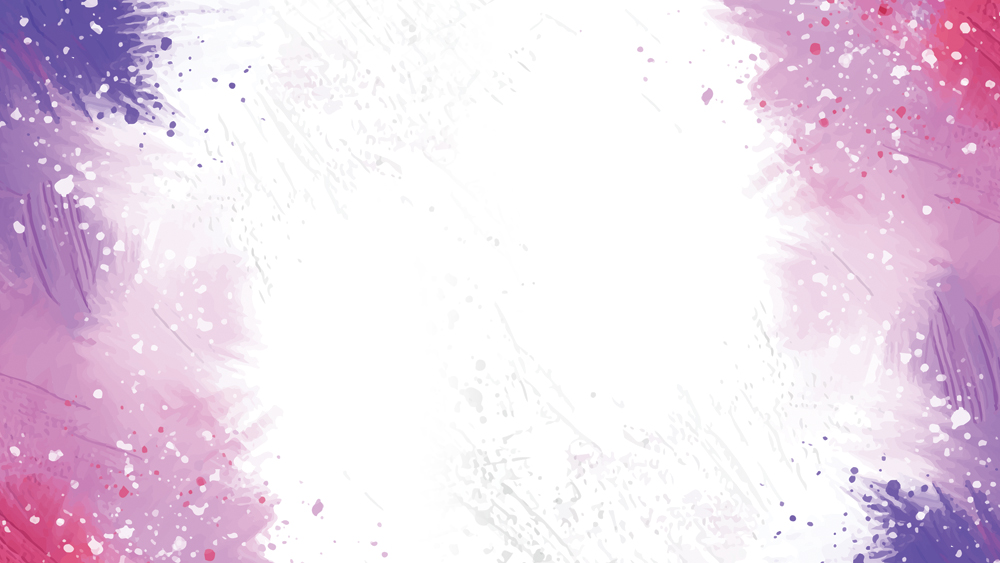 03
Add title text
Add title text
Add title text
Add title text
Add title text
Add title text
ADD RELATED TITLE WORDS
Add title text
Add title text
Add title text
Add title text
Click here to add content, content to match the title.
Click here to add content, content to match the title.
Click here to add content, content to match the title.
Click here to add content, content to match the title.
Add title text
Click here to add content, content to match the title.
Add title text
ADD RELATED TITLE WORDS
Add title text
Add title text
Add title text
Add title text
Click here to add content, content to match the title.
Click here to add content, content to match the title.
Click here to add content, content to match the title.
Click here to add content, content to match the title.
Add title text
ADD RELATED TITLE WORDS
Add title text
Add title text
Add title text
Add title text
Add title text
Add title text
Click here to add content, content to match the title.
Click here to add content, content to match the title.
Click here to add content, content to match the title.
Click here to add content, content to match the title.
Click here to add content, content to match the title.
Click here to add content, content to match the title.
Add title text
ADD RELATED TITLE WORDS
Add title text
Add title text
Add title text
Add title text
keyword
keyword
Click here to add content, content to match the title.
Click here to add content, content to match the title.
Click here to add content, content to match the title.
Click here to add content, content to match the title.
keyword
keyword
Add title text
ADD RELATED TITLE WORDS
Add title text
Add title text
Click here to add content, content to match the title.
Click here to add content, content to match the title.
Add title text
Add title text
Click here to add content, content to match the title.
Click here to add content, content to match the title.
Add title text
Add title text
Click here to add content, content to match the title.
Click here to add content, content to match the title.
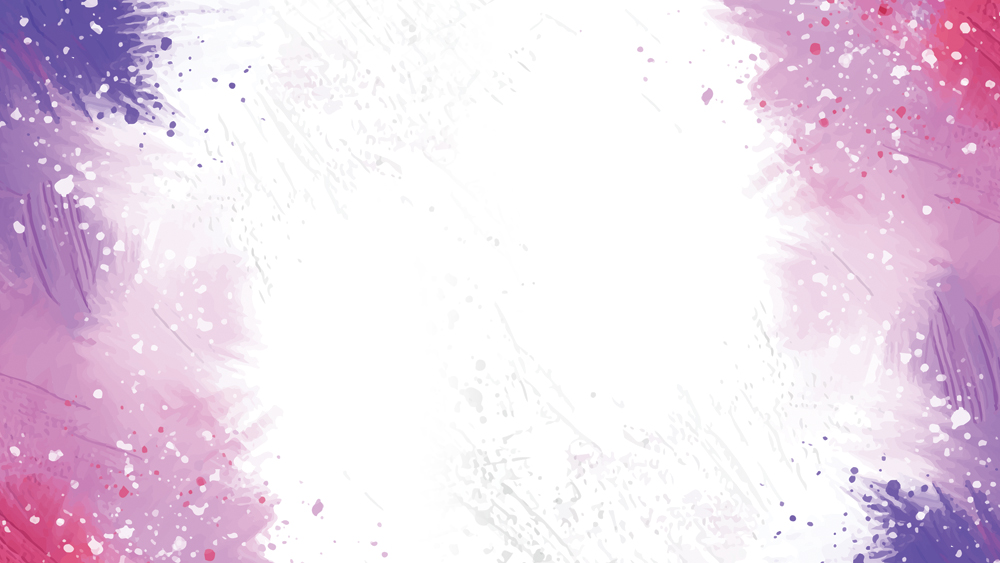 04
Add title text
Add title text
Add title text
Add title text
Add title text
Add title text
ADD RELATED TITLE WORDS
Add title text
Add title text
Add title text
Add title text
Click here to add content, content to match the title.
Click here to add content, content to match the title.
Click here to add content, content to match the title.
Click here to add content, content to match the title.
Add title text
ADD RELATED TITLE WORDS
Add title text
Add title text
Add title text
Add title text
Add title text
Add title text
Click here to add content, content to match the title.
Click here to add content, content to match the title.
Click here to add content, content to match the title.
Click here to add content, content to match the title.
Click here to add content, content to match the title.
Click here to add content, content to match the title.
Add title text
ADD RELATED TITLE WORDS
01
03
Add title text
Add title text
Add title text
Click here to add content, content to match the title.
Click here to add content, content to match the title.
Click here to add content, content to match the title.
02
Add title text
ADD RELATED TITLE WORDS
Add title text
Add title text
Add title text
Add title text
Add title text
Add title text
Add title text
Add title text
Add title text
Add title text
Click here to add content, content to match the title.
Click here to add content, content to match the title.
Click here to add content, content to match the title.
Click here to add content, content to match the title.
Click here to add content, content to match the title.
Add title text
ADD RELATED TITLE WORDS
68K
Add title text
Click here to add content, content to match the title.
Click here to add content, content to match the title.
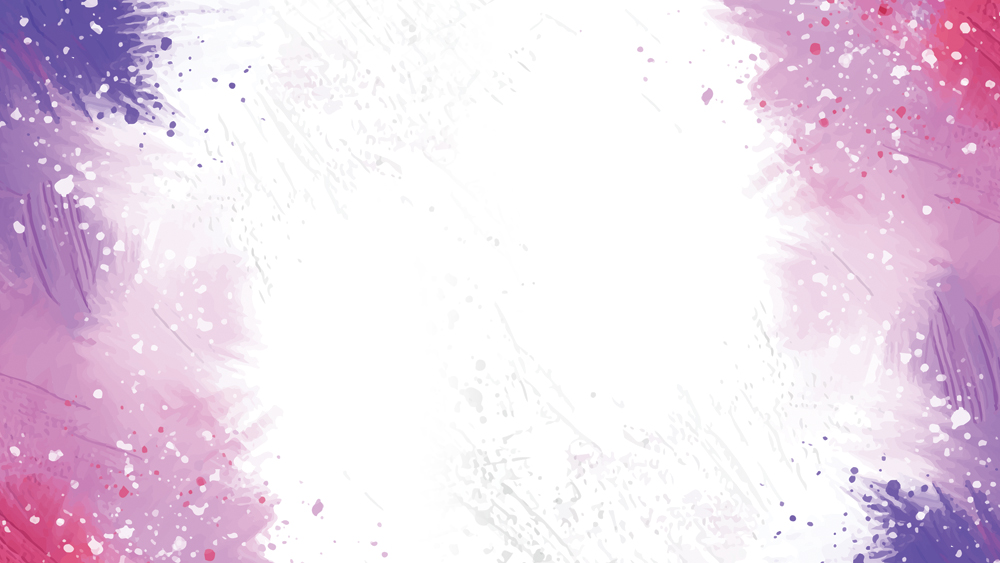 LOGO
THANKS
Report ：freeppt7.com
XX.XX.20XX